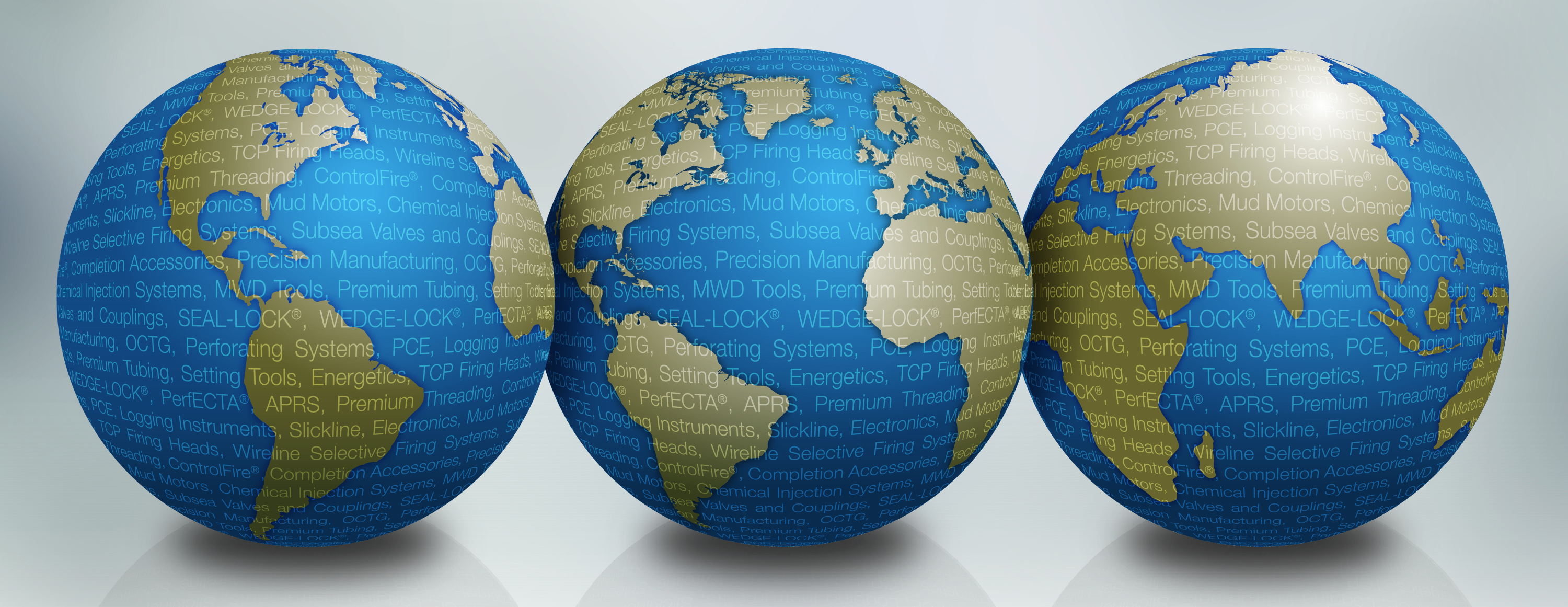 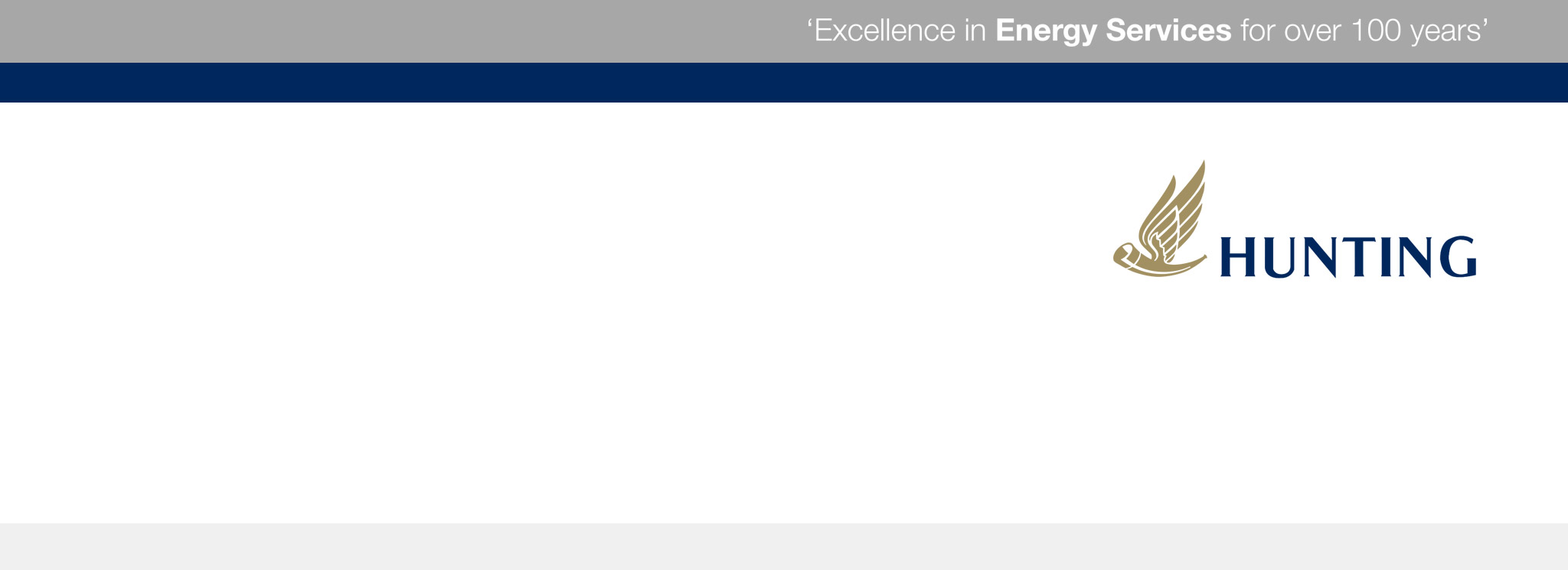 International Perforating Symposium (IPS) 2016
Mitigating the Problems in Select-Fire Perforating Operations
AGENDA
Reported Failures
Objectives of the System
Safety Benefits
Service Quality Solutions
Operational Benefits
System Overview
Conclusion
Questions
IPS 16-22
1
Mitigating the Problems in Select-Fire Perforating Operations
Reported Failures
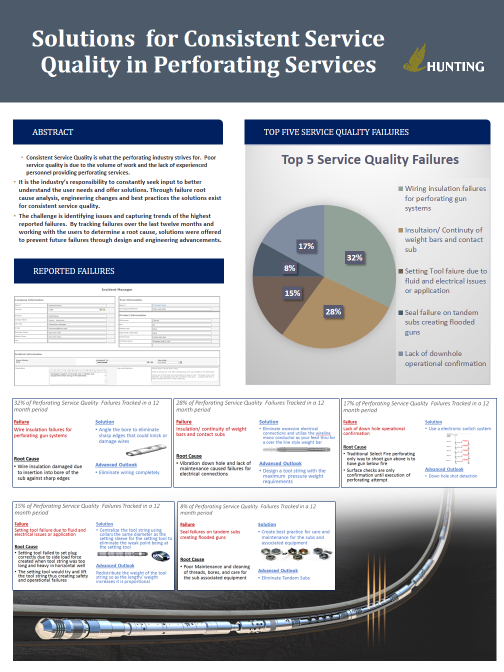 CIPS 2014 Poster Session “Solutions  for Consistent Service Quality in Perforating Services”
18 month period 750+ Reported Select Fire Issues/ problems
38% Pinched or nicked lead wire
22% Seal failure
18% Lack of operational confirmation (Not being able to check individual guns down hole and or unable to fire upper gun unless lower gun fired with mechanical actuation)
IPS 16-22
1
Mitigating the Problems in Select-Fire Perforating Operations
Objectives of the System
Added level of safety to prevent surface detonations
Eliminate service quality failures in select fire perforating
Ease of use for operational efficiency
Reduce footprint for extended laterals with increased perf clusters
Advanced technology for today’s perforating market
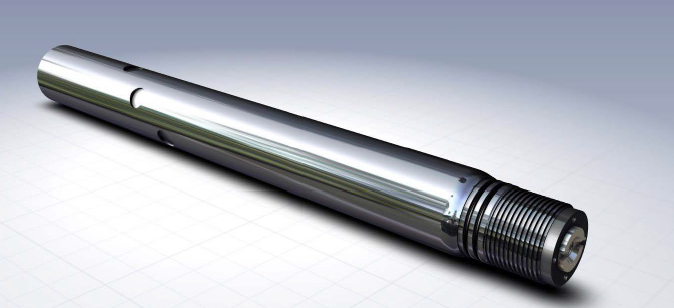 IPS 16-22
3
Mitigating the Problems in Select-Fire Perforating Operations
Safety Benefits
Initiation cartridge uses intelligent, electronic switch technology 

Added level of safety 
Electrically unarmed
Protection up to 500V
 
RF SAFE

API RP 67 Compliant

Third Party Tested
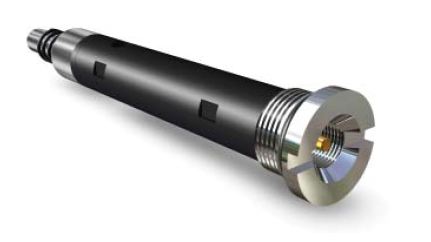 IPS 16-22
4
Mitigating the Problems in Select-Fire Perforating Operations
Safety Benefits
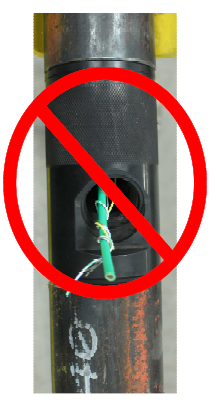 Shorter tool string
4-6”  per gun connection
 
Lighter tool string
18# lighter per gun connection

Reduced pinch points

No exposed detonating cord
IPS 16-22
5
Mitigating the Problems in Select-Fire Perforating Operations
Service Quality Solutions
Failure - Pinched or nicked lead wire

Solution - Eliminate wires

Failure - Seal Failure

Solution - Eliminate ports and tandem subs

Failure- Lack of operational confirmation 

Utilize proven intelligent electronic select-fire system which confirms shot gun
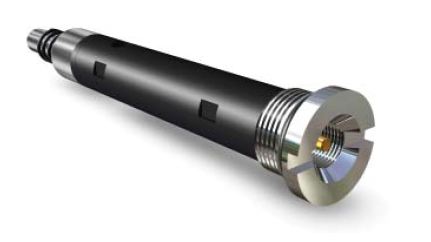 IPS 16-22
6
Mitigating the Problems in Select-Fire Perforating Operations
Operational Benefits
Box by pin gun
Reduces tool string length
Allows for more perf clusters per run
No subs 
No auxiliary hardware to clean
No ports, less seals
Charge tube is the conductor
No wires or wire connections
Insulated unique design shaped charge
Reduced gun loading time
No charge clips or pull over tabs on charge tube
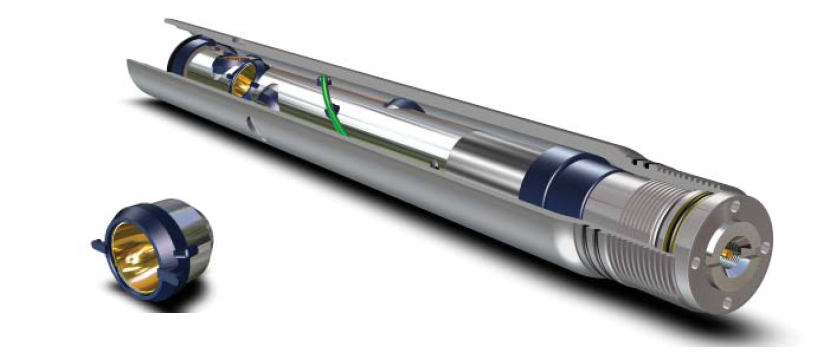 IPS 16-22
7
Mitigating the Problems in Select-Fire Perforating Operations
System Overview
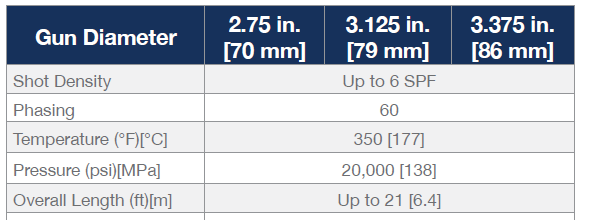 Compatible with SDP, GH,BH or Consistent Hole shape charges

Available for Wireline and TCP applications
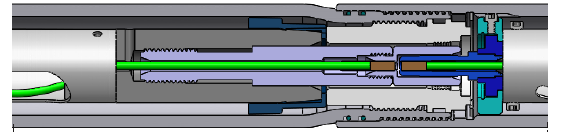 TCP Version
IPS 16-22
8
Mitigating the Problems in Select-Fire Perforating Operations
System Overview
Gun Loading
Insulated shape charges and charge tube
End to end ballistic transfer
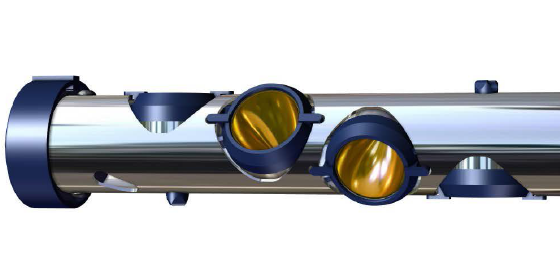 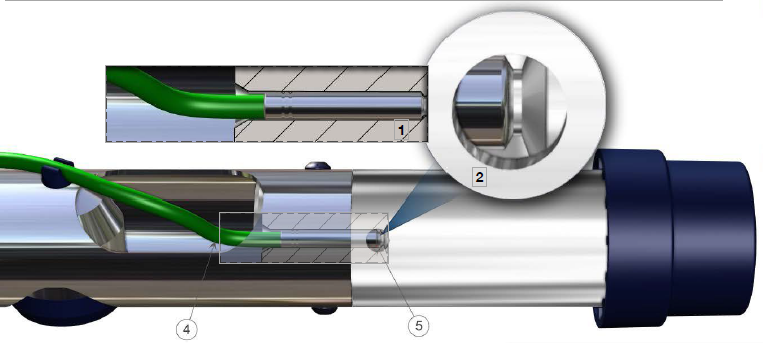 IPS 16-22
9
Mitigating the Problems in Select-Fire Perforating Operations
System Overview
Gun Arming
No wires or wire connections
Pressure bulkhead, detonator, and intelligent electronic switch in one package
Ability to check electronic switch and continuity through gun
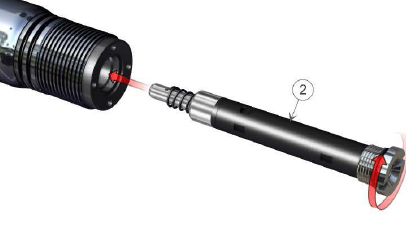 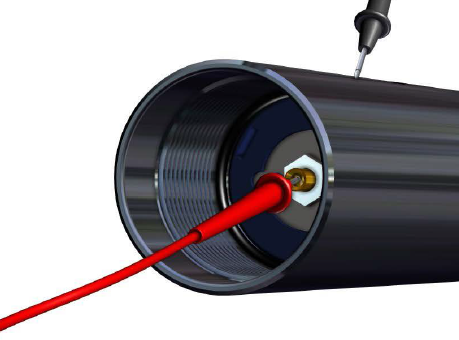 IPS 16-22
10
Mitigating the Problems in Select-Fire Perforating Operations
System Overview
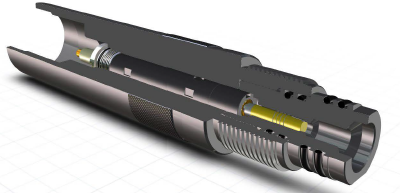 Hardware
One piece plug shoot and firing head to reduce length and electrical connections
Uniformed outside diameter quick connection with reduced length
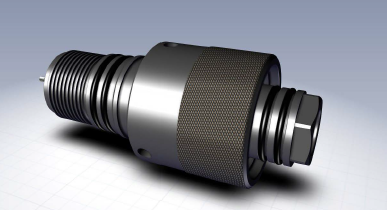 IPS 16-22
11
Mitigating the Problems in Select-Fire Perforating Operations
System Overview
Assembly
Screw together system with no wire connections
Allows more guns to be run with reduced tool string length
Guns can be easily downloaded as the job scope changes
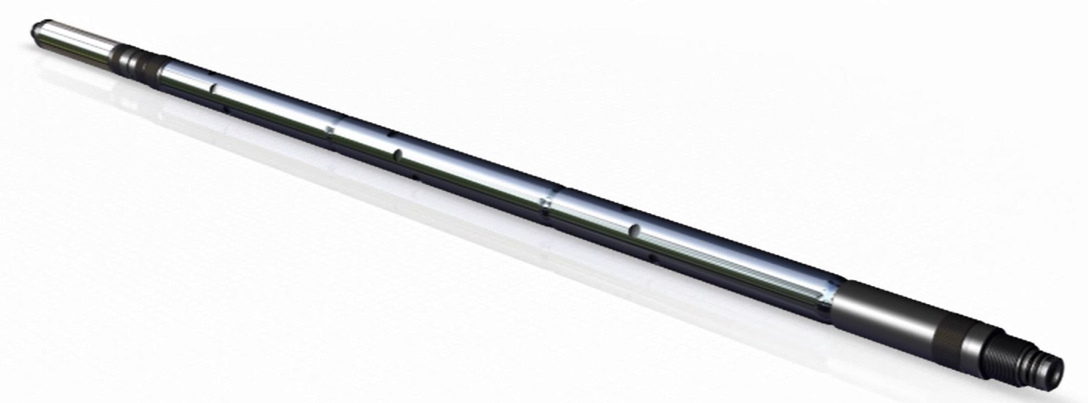 IPS 16-22
12
Mitigating the Problems in Select-Fire Perforating Operations
Conclusion
System mitigates 78% of reported failures and problems in select fire perforating

Provides a RF Safe, API RP 67 compliant, and reliable perforating gun system for the user
 
Advanced technology in the current market situation
IPS 16-22
13
Mitigating the Problems in Select-Fire Perforating Operations